A sikeres digitális transzformáció kulcsa?A munkáltató és a munkavállaló közötti együttműködés transzformációs projektek kapcsán
2022. dec. 6.
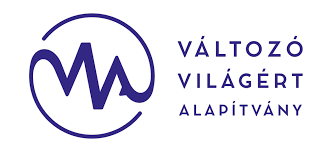 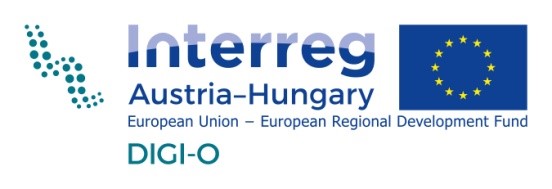 Kik vagyunk és mivel foglalkozunk?
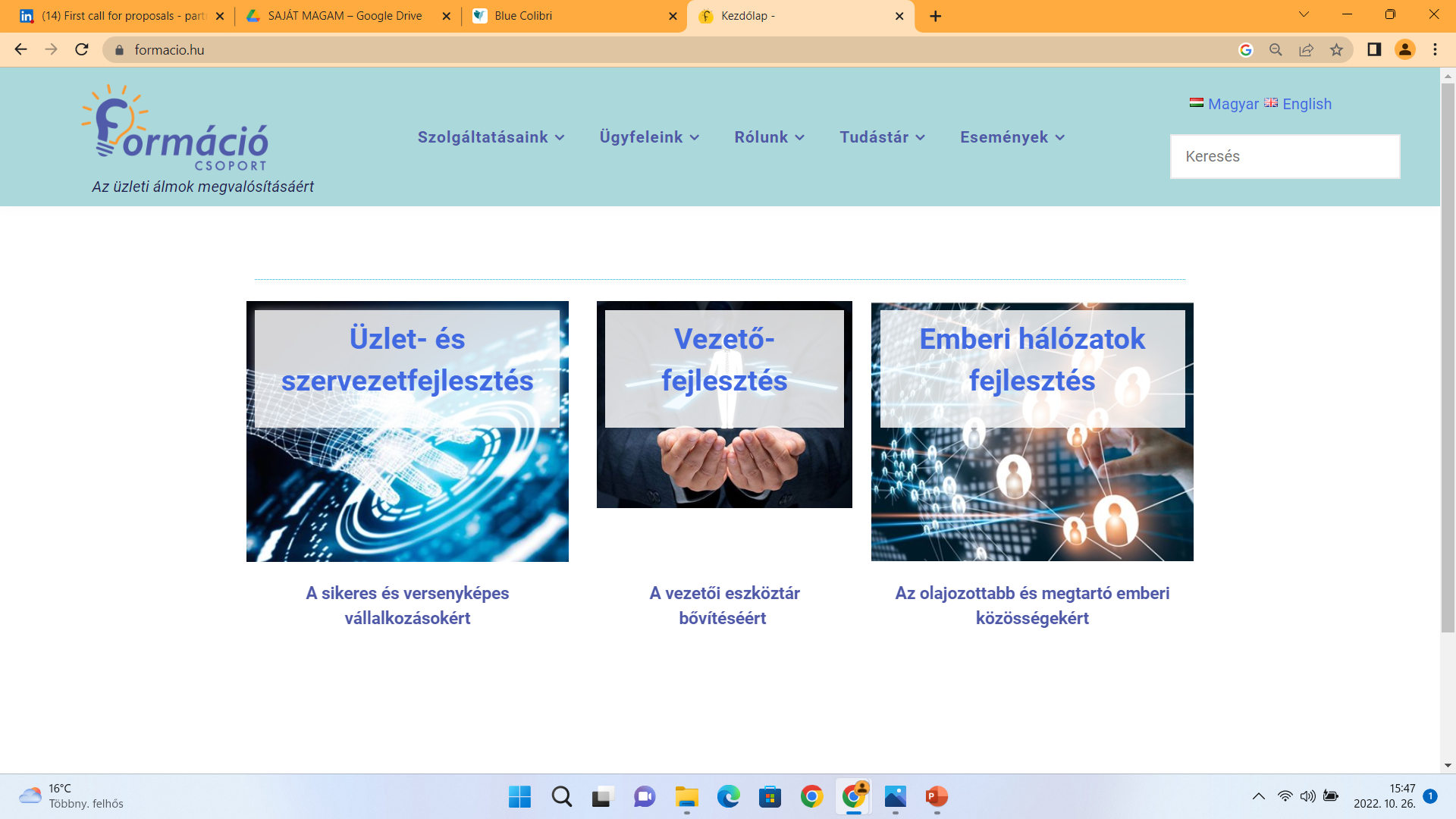 www.formacio.hu
Kik vagyunk és mivel foglalkozunk?
Kik vagyunk és mivel foglalkozunk?
Referenciáink
Abbott Laboratories 
Agrana Cukor 
Állami Egészségügyi Ellátó Központ 
Atlanti Szerszám
Audi Hungária 
Australian Embassy 
AXA Bank 
Bátony-Metall Kft.
Bayer Animal Health 
Bayer Hungária 
BKMKIK
Bosch 
Brico Store 
Budapest Airport 
Café Reklám
Citibank 
Daimler Chrysler 
Deltaplast
Design Terminal 
Diageo 
Diatron 
Diófa Alapkezelő 
Drogerie Markt 
EDS 
Egis 
ÉMI
Erste Biztosító 
Evosoft 
Fémtechnika
Fercom 
Ferrero
Ford Magyarország 
Főgáz 
Ganz – Skoda 
GE Power System (UK) GE Power System (USA) 
General Electric Magyarország 
Hajas Szalonok 
HWD
Iron Mountain 
K&H Bank 
Kossuth Holding 
Különböző kórházi osztályok
LEGO 
Legrand 
Magyar Cukor 
Magyar Kereskedelmi és Ipar-kamara
Magyar Logisztikai Társaság 
Magyar Nemzeti Bank 
Magyar Telekom 
Mercedes 
Metrimed
MOME - Moholy Nagy Művé-szeti Egyetem 
Nemzeti Eszközkezelő 
OTP Alapkezelő 
Pannon 
Pfizer Magyarország 
Possible 
Publicis Consultants 
Quickborn Consulting 
Raiffeisen Bank 
RomaEducation Fund
SADE mélyépítő Zrt 
Sanofi – Aventis 
SCADA Kft.
Szabadics Mélyépítő Zrt 
Taravis
Transparency International 
Villeroy and Boch 
Vodafone
Amiről szó lesz
Kutatások szerint minden 2. transzformáció megbukik!
Digitalizációs helyzetkép
DESI index: 2017-2022, a tagországok teljesítménye az átlaghoz képest
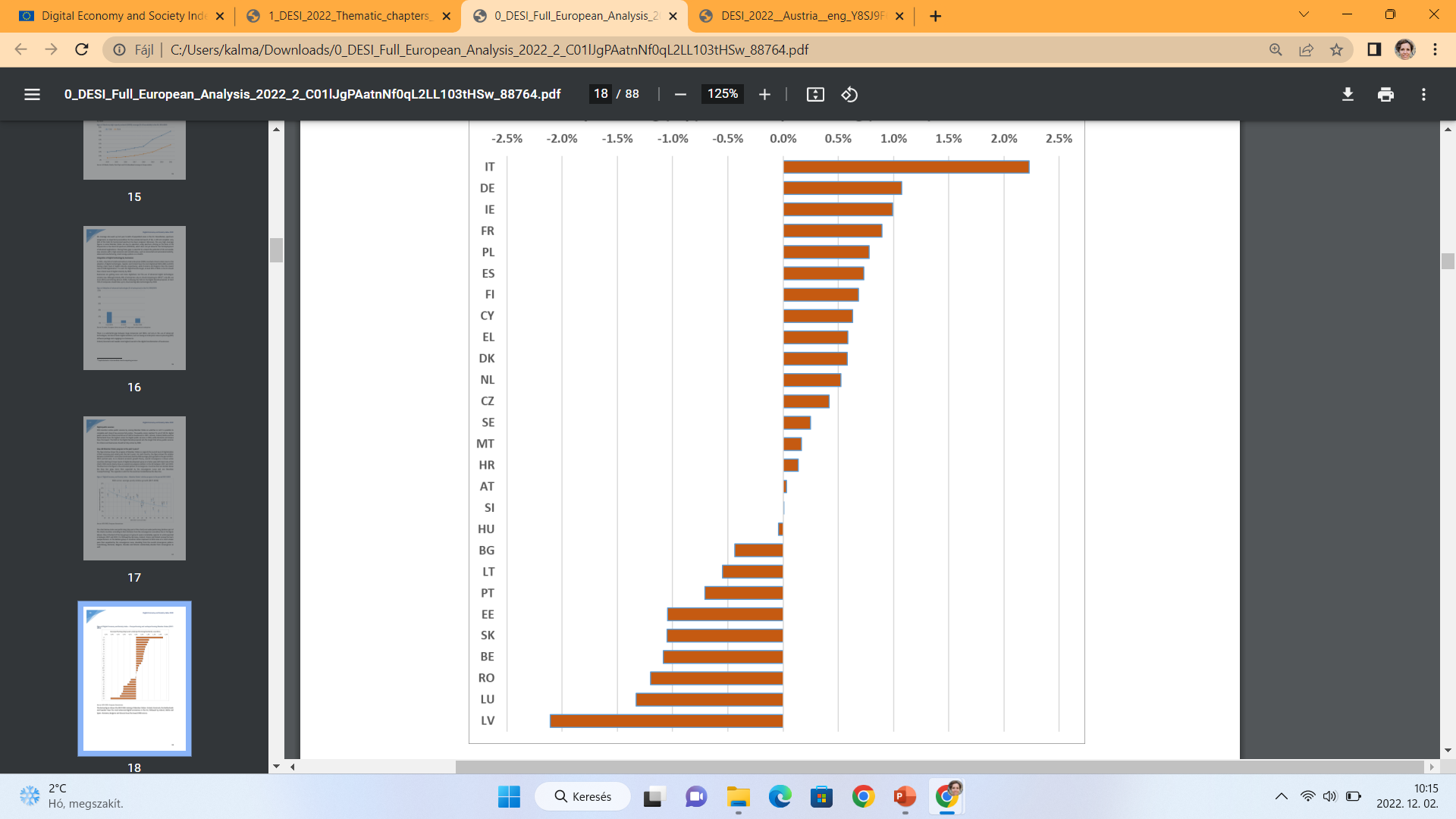 Forrás: Digital Economy and Society Index (DESI) 2022
Digitalizációs helyzetkép
DESI index 2022, a tagországok összesített teljesítménye
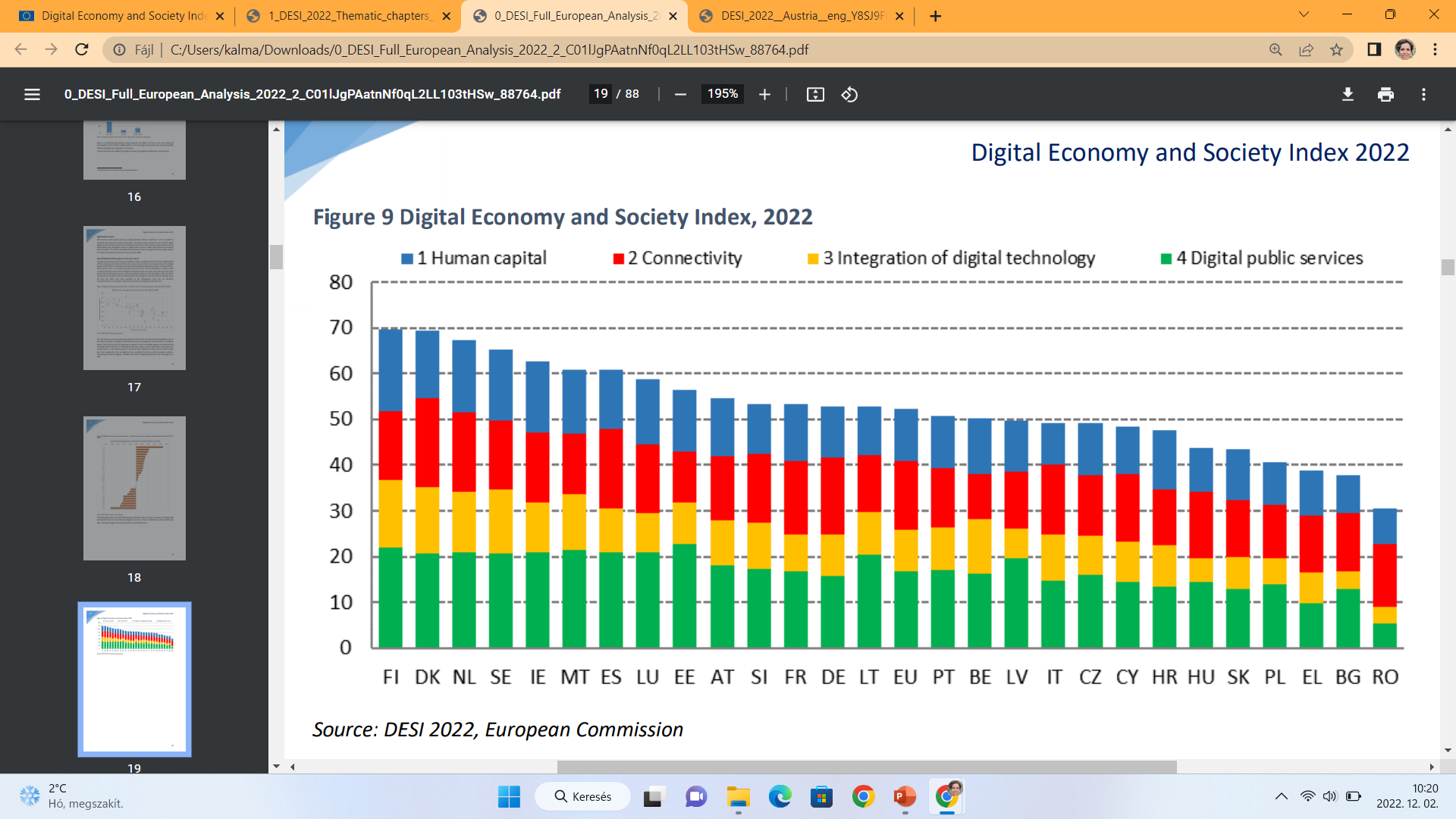 Forrás: Digital Economy and Society Index (DESI) 2022
Digitalizációs helyzetkép
DESI index 2022, Magyarország és Ausztria vonatkozásában
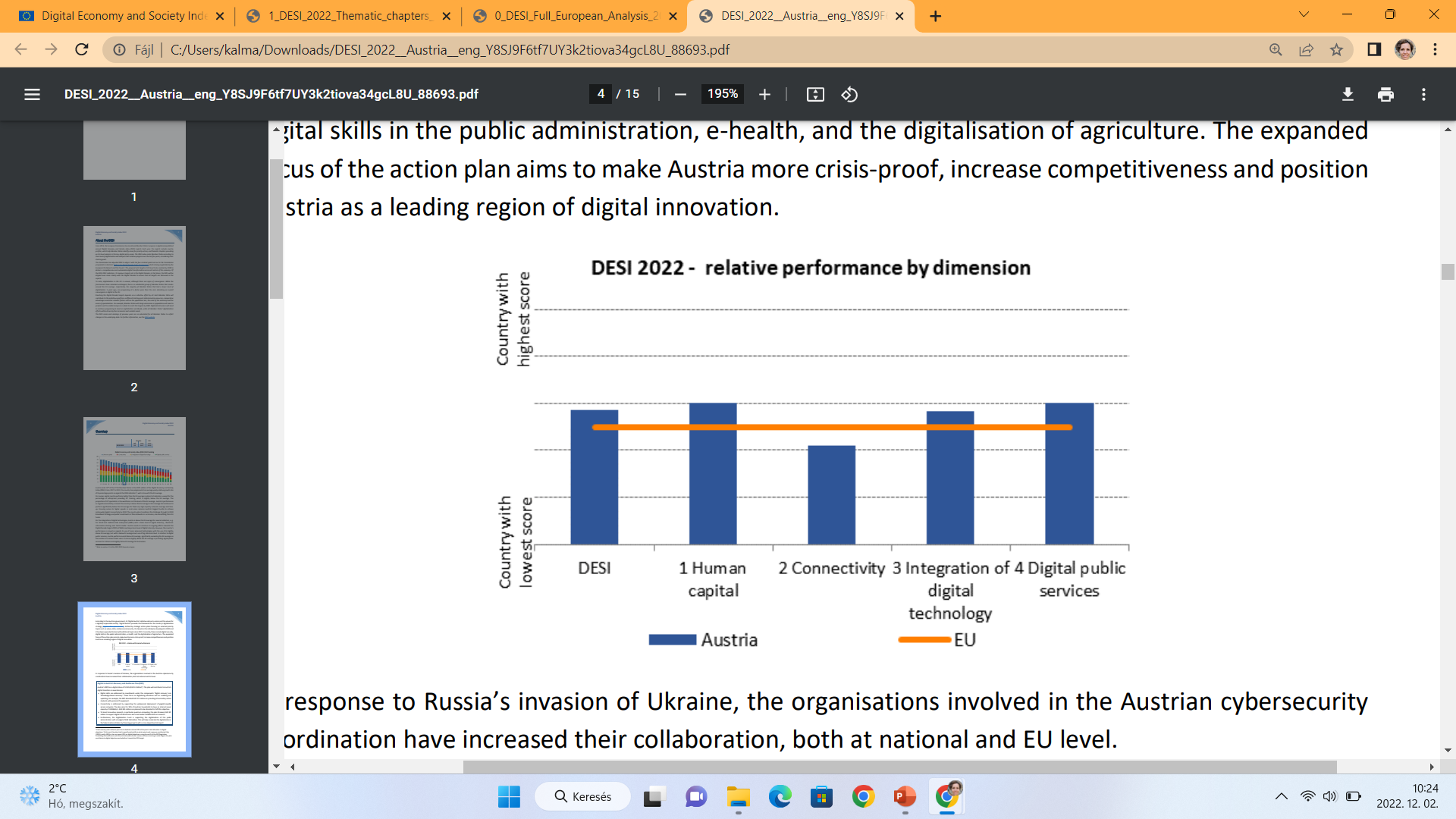 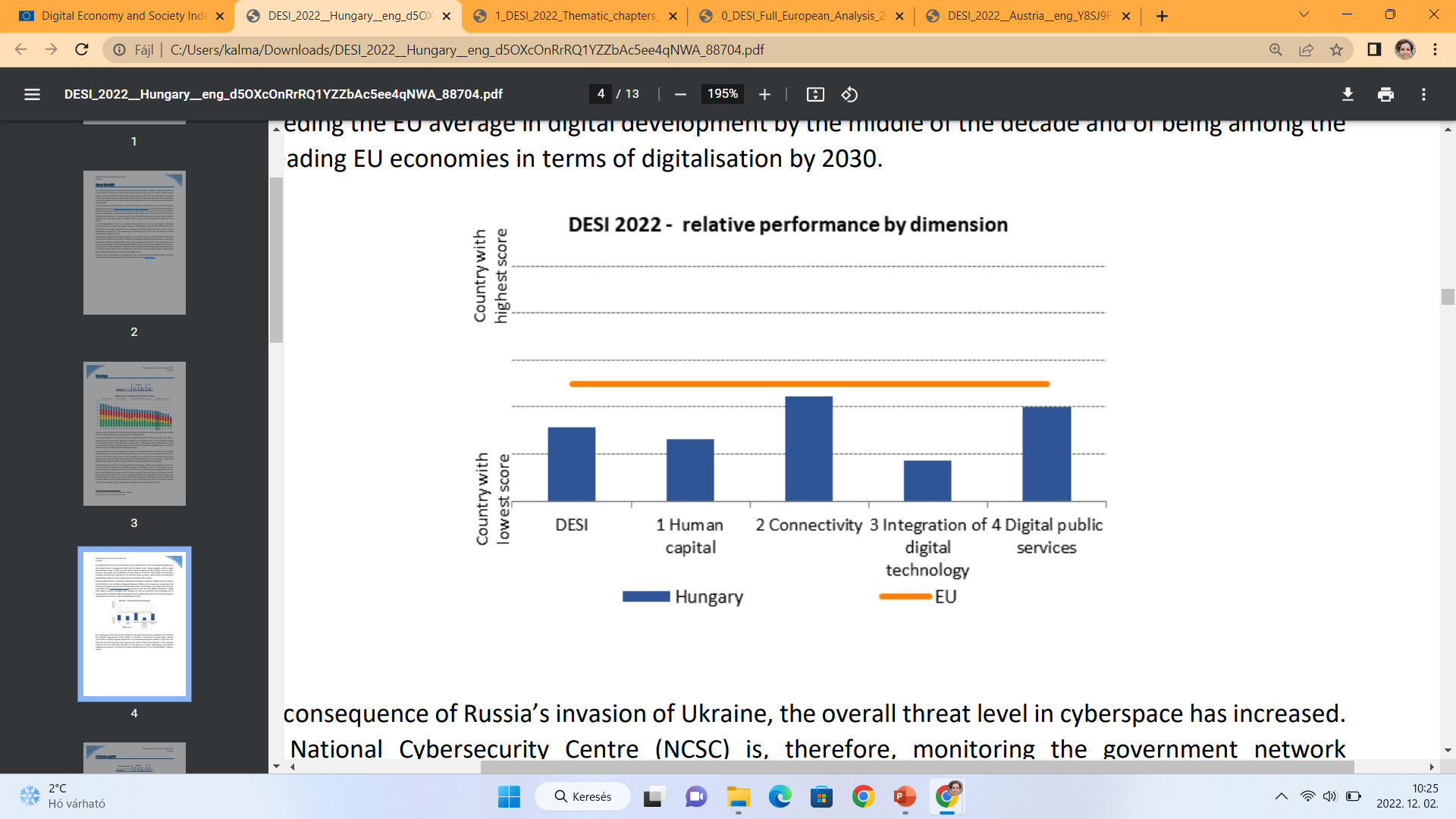 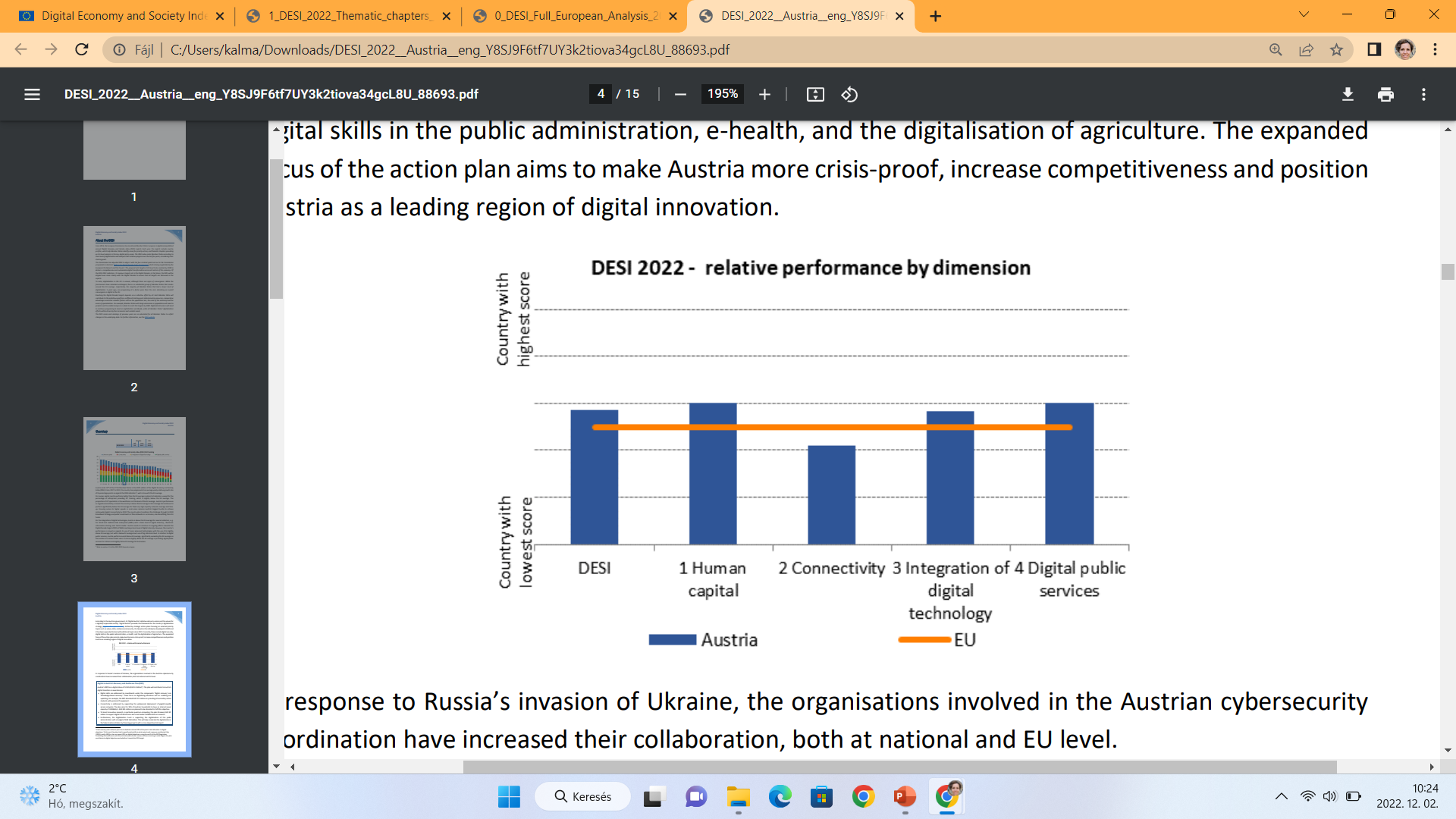 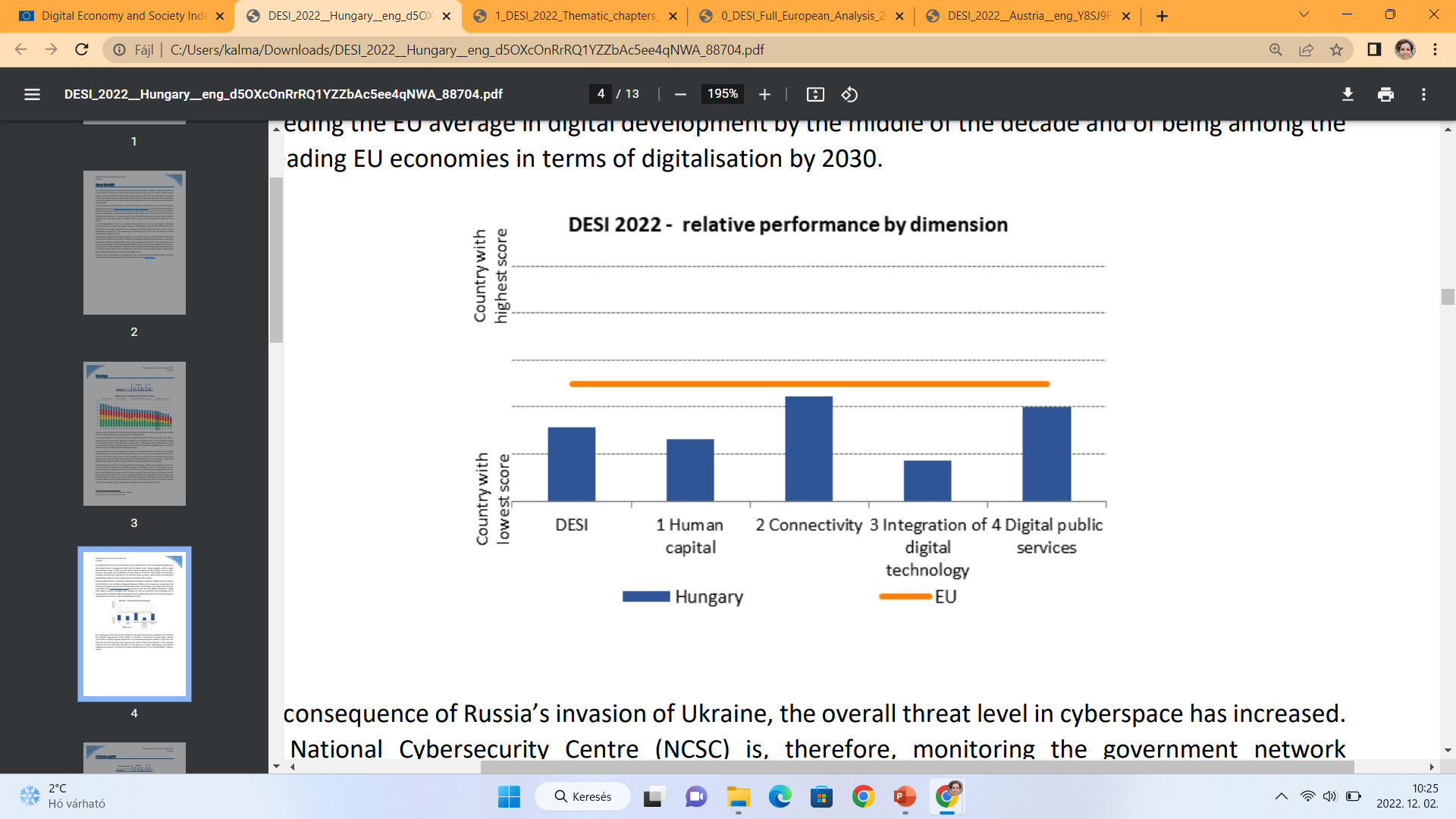 Forrás: Digital Economy and Society Index (DESI) 2022
Digitalizációs helyzetkép
Digiméter index
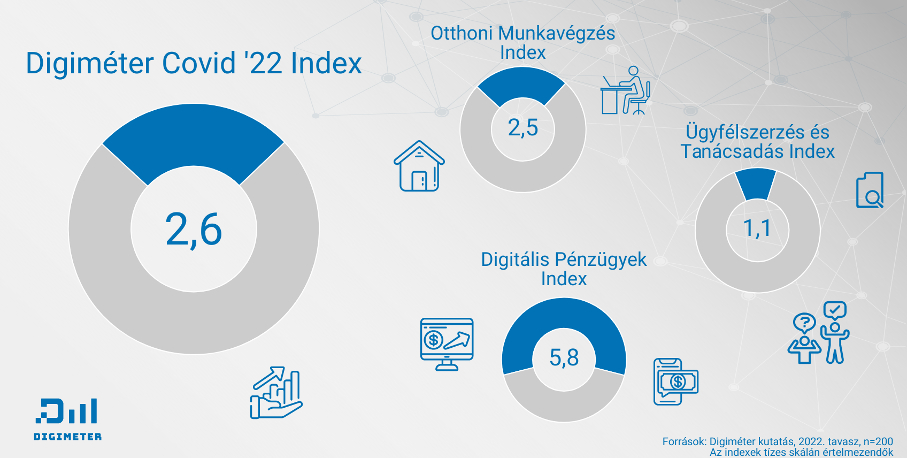 3 alatt: nagyon nagy szükség van a digitális kompetenciák javítására

7,5 felett: (magyar viszonylatban) digitálisan fejlett vállalkozás
Forrás: 2022-es Digimeter gyorsjelentés
Digitalizációs helyzetkép
Ipar4.0 érettség Magyarországon 2019-ben
Vezetői vakság jelensége!
Forrás: Az Ipar 4.0 program összesített eredményei
Digitalizációs helyzetkép
Ipar4.0 érettség Németországban 2020-ban
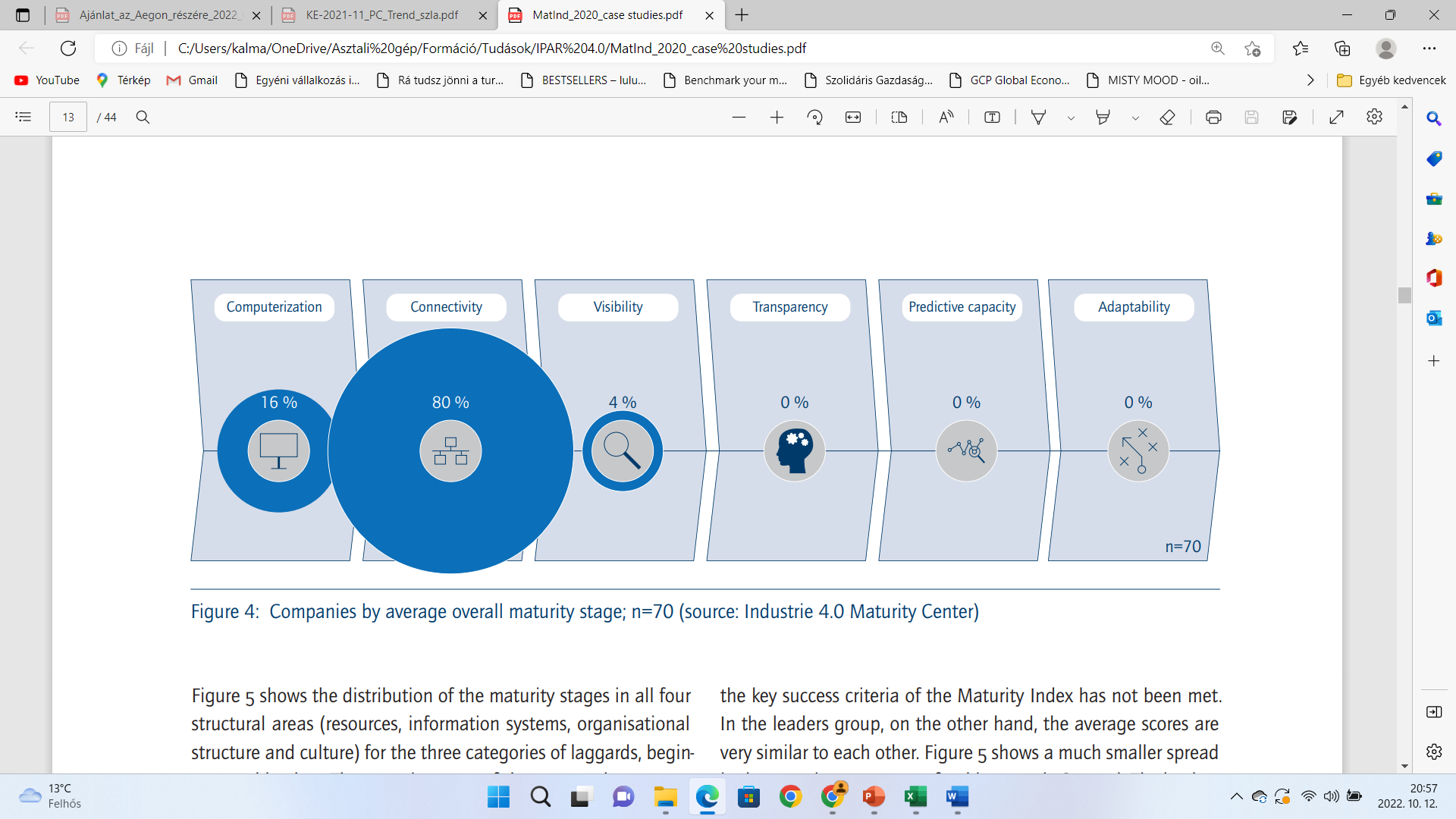 Forrás: Using the Industrie 4.0 Maturity Index in Industry - Current challenges, case studies and trend, Günther Schuh, Reiner Anderl, Roman Dumitrescu, Antonio Krüger, Michael ten Hompel (Eds.)
A transzformációs projektek célja
A Deloitte kutatás szerint
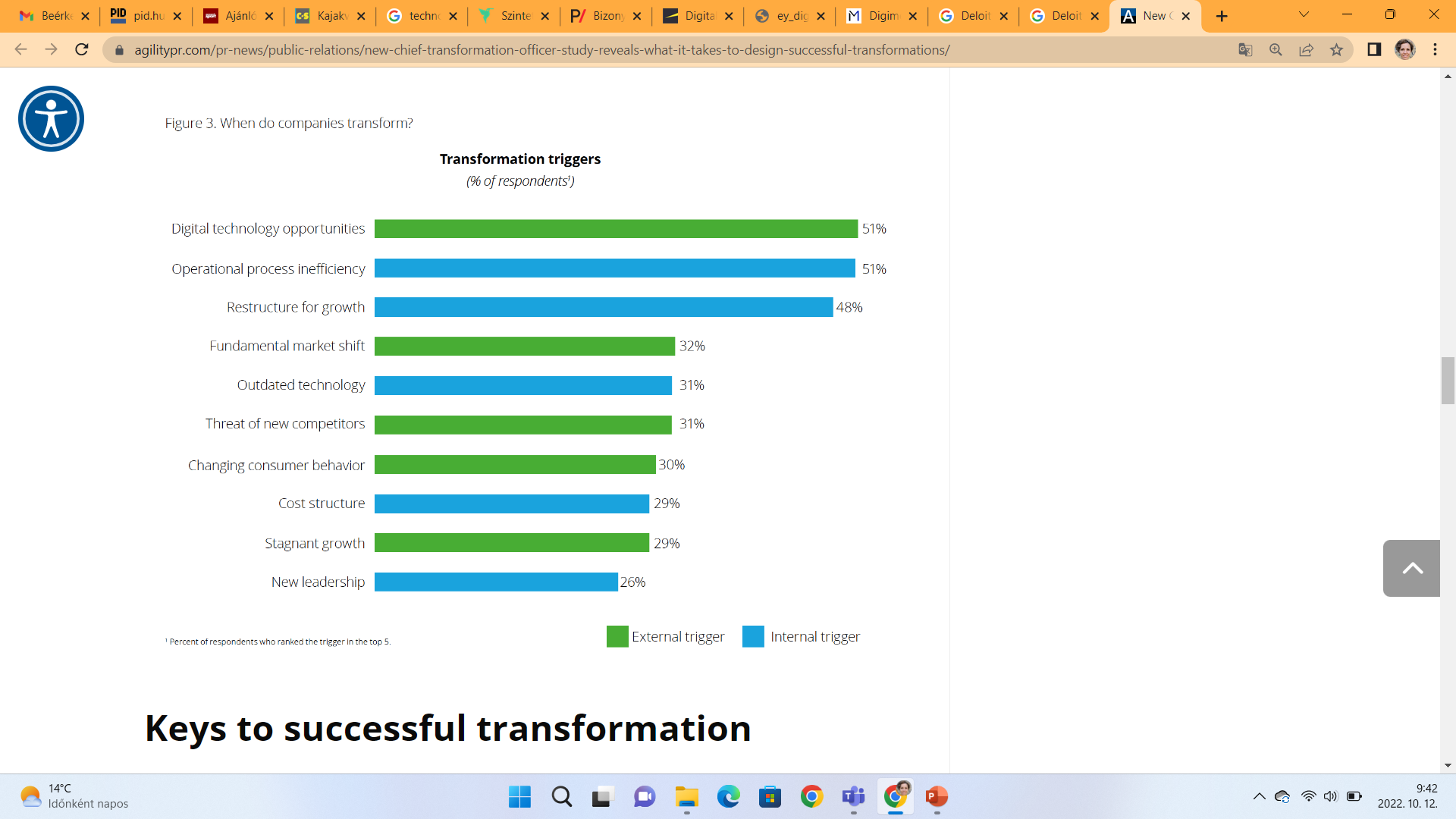 Ami a váltást leginkább hajtja:

Elérhető technológiák

Nem hatékony folyamatok

Növekedés miatti átszerveződés
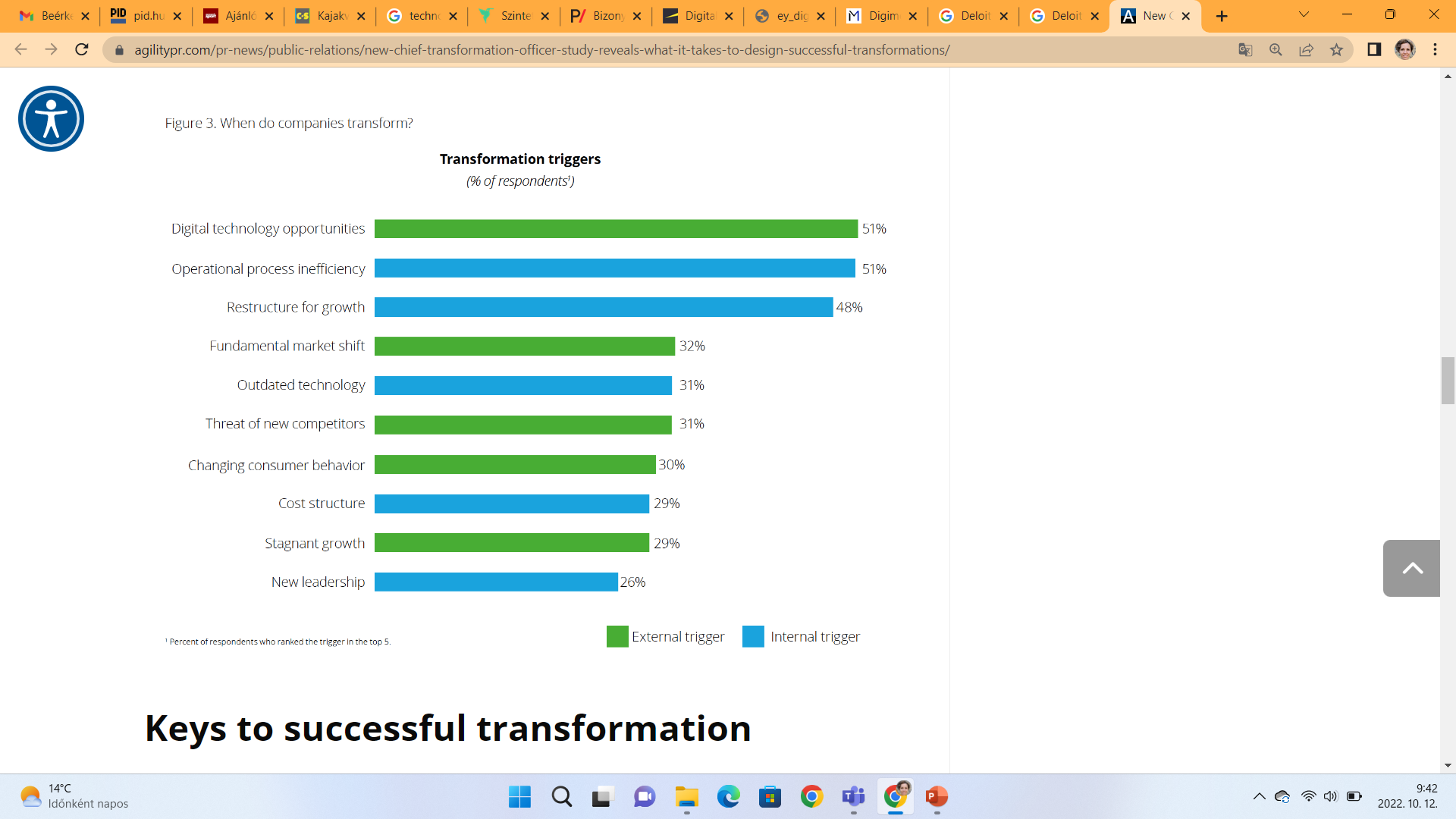 Forrás: a Deloitte 2022-es transzformációs vezetői (Chief Transformation Officer - CTrO) tanulmánya (https://www2.deloitte.com/content/dam/Deloitte/us/Documents/consulting/ctro-study-designing-successful-transformations-022822.pdf)
A transzformációs projektek célja
Piaci nyomás
A technológiaváltás okai
Mindenki automatizál: fokozódó verseny, főleg az exportpiacon
Vevői igények: információ a végtermékről, hol jár a soron a termék
Minőség, precizitás – kisebb hibaarány: elvárás, szerződések alapja, a világpiacon különösen
Miniatűrizáció:
nem lehet már emberrel megcsinálni
Munkaerő
Belső hatékonyság
Költséghatékonyság – 2-5 év alatt megtérül a beruházás
Munkaerőhiány
Gyorsaság, hatékonyság
Monoton munkák kiváltása robottal
Az átállási idő viszonylag gyors a robotoknál
Az emberre ártalmas vagy veszélyes munkafolyamatok kiküszöbölése
Forrás: RILIAM projekt
Adatgyűjtés – beavatkozás az adatok alapján
Mitől sikeres egy transzformációs projekt?
Mitől függ egy transzformációs projekt sikere? / 
Wovon hängt der Erfolg eines Transformationsprojekts ab?


Go to www.menti.com and use the code 2518 2692
Mitől sikeres egy transzformációs projekt?
Válaszok / Antworten
Mitől sikeres egy transzformációs projekt?
A 3 legfontosabb elem (Deloitte kutatás)
A transzformáció sikerét előre jelző 3 legfontosabb tényező: 

a felsővezetői elkötelezettség


a transzformációs vezető elkötelezettsége

a pénzügyi ráfordítás
a felsővezetés transzformációra fordított időhányada
kritikus a nyílt, közvetlen, igazgatói szintű támogatás a kommunikációban
Ehelyett az igény:
A transzformációs vezetők átalakításra fordított időhányada
65%
50%
38%
38%
65%
50%
18%
18%
Forrás: a Deloitte 2022-es transzformációs vezetői (Chief Transformation Officer - CTrO) tanulmánya
Mitől sikeres egy transzformációs projekt?
Költségvetés
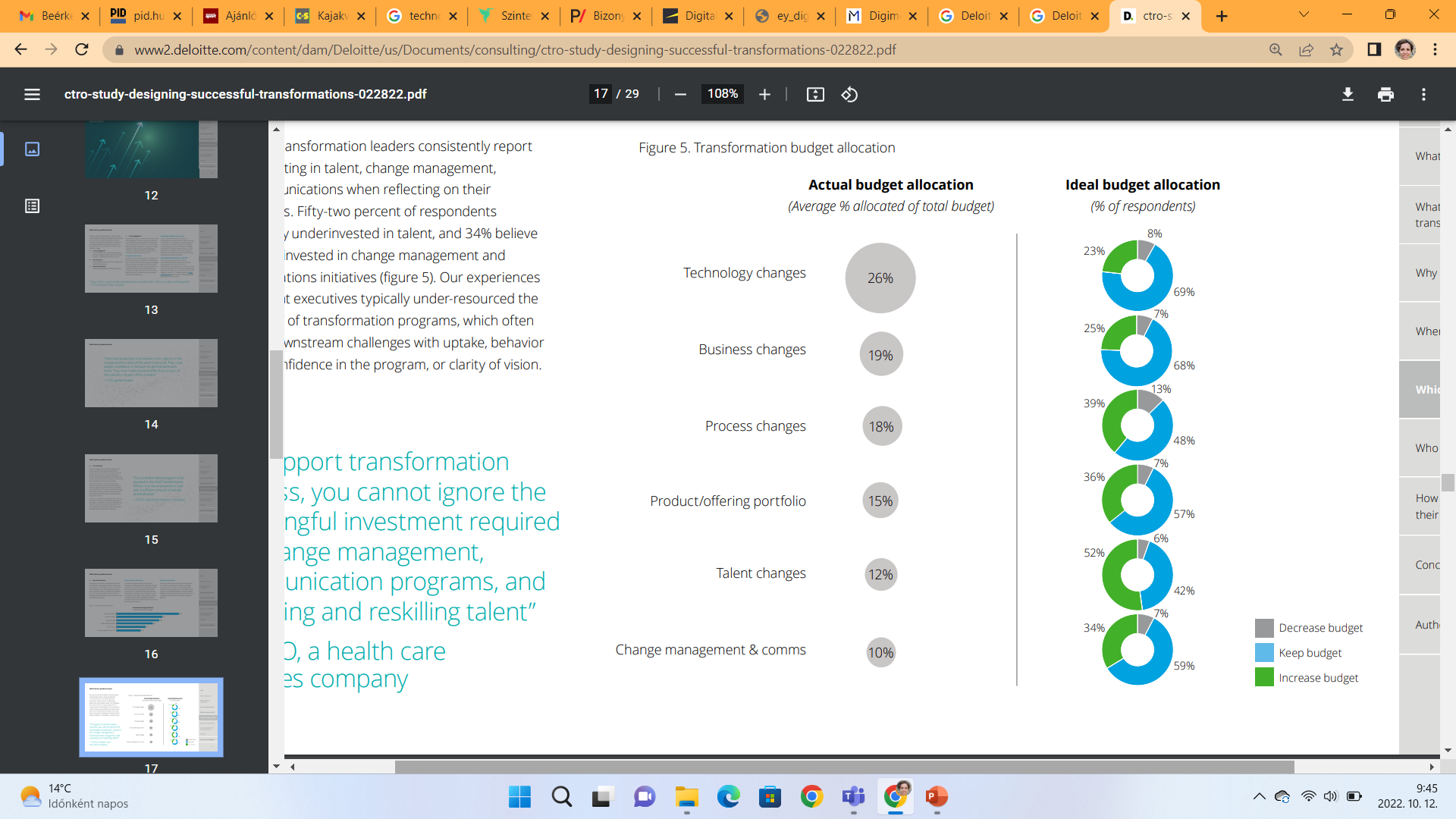 Forrás: a Deloitte 2022-es transzformációs vezetői (Chief Transformation Officer - CTrO) tanulmánya
Mitől sikeres egy transzformációs projekt?
Fókuszok
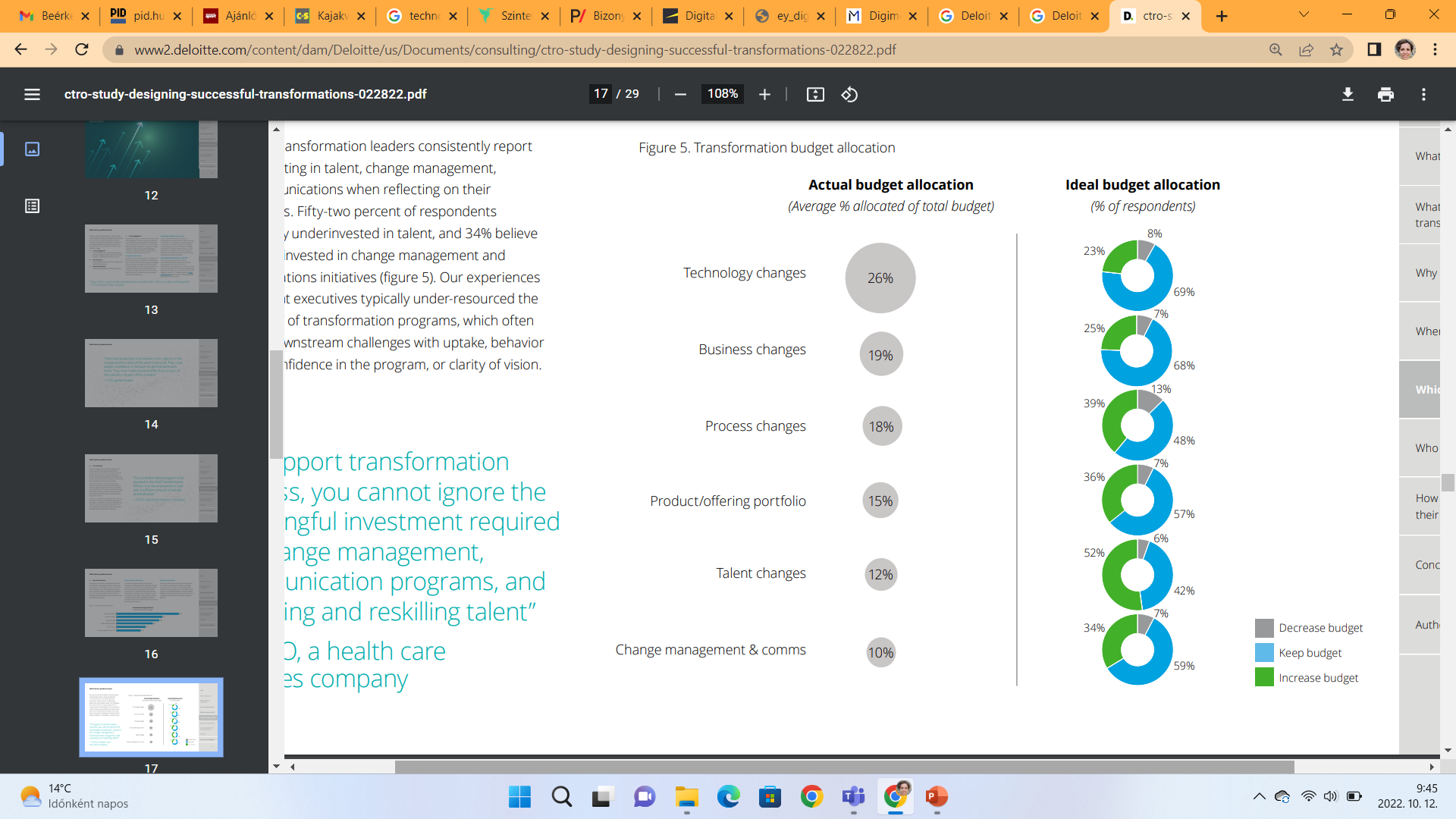 A transzformációs költségvetés inkább eszköz és üzleti fókuszú, 

és kevésbé ember és folyamat fókuszú



Más kutatások szerint e fókuszok hiánya miatt buknak meg a bevezetések!
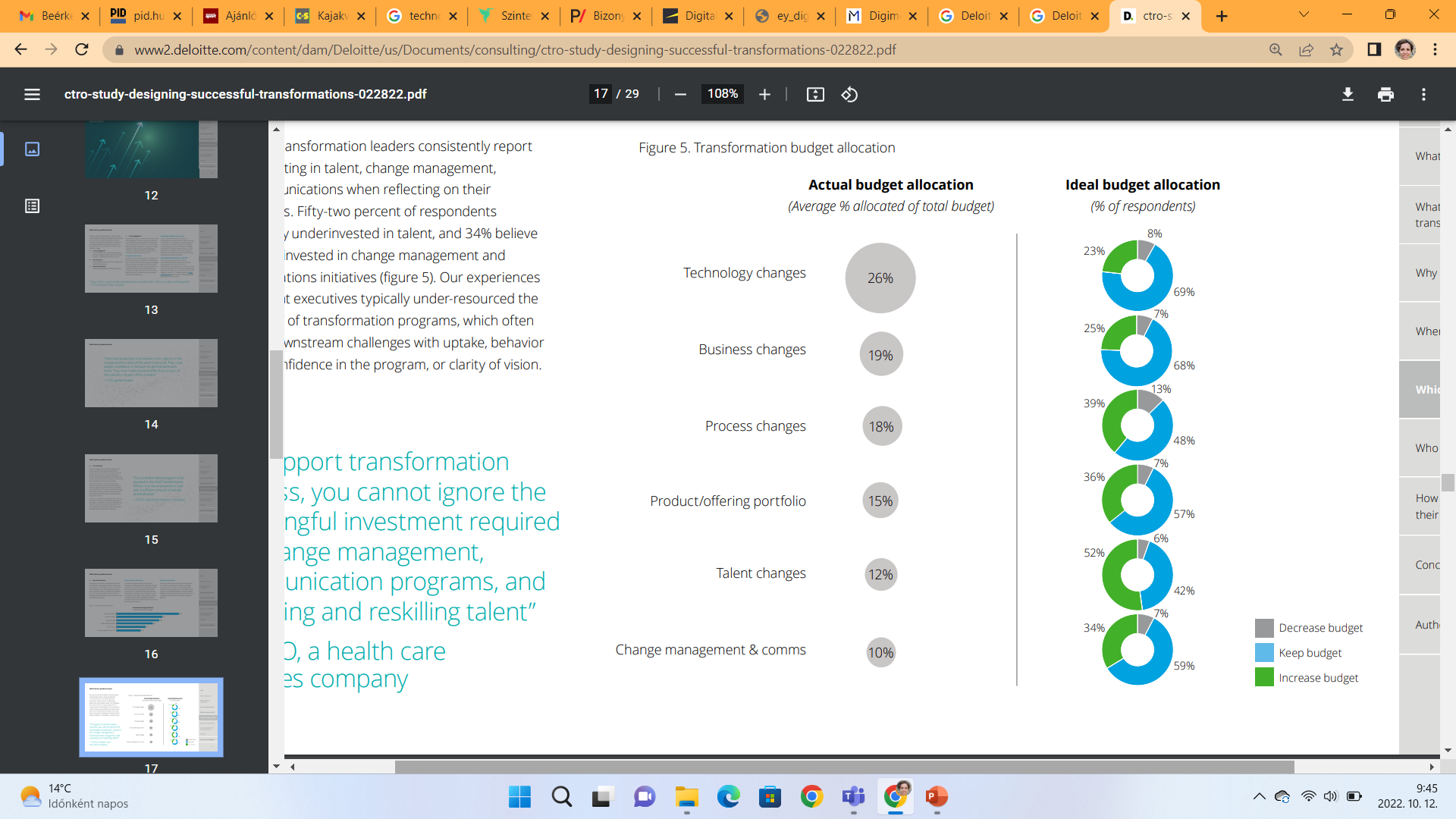 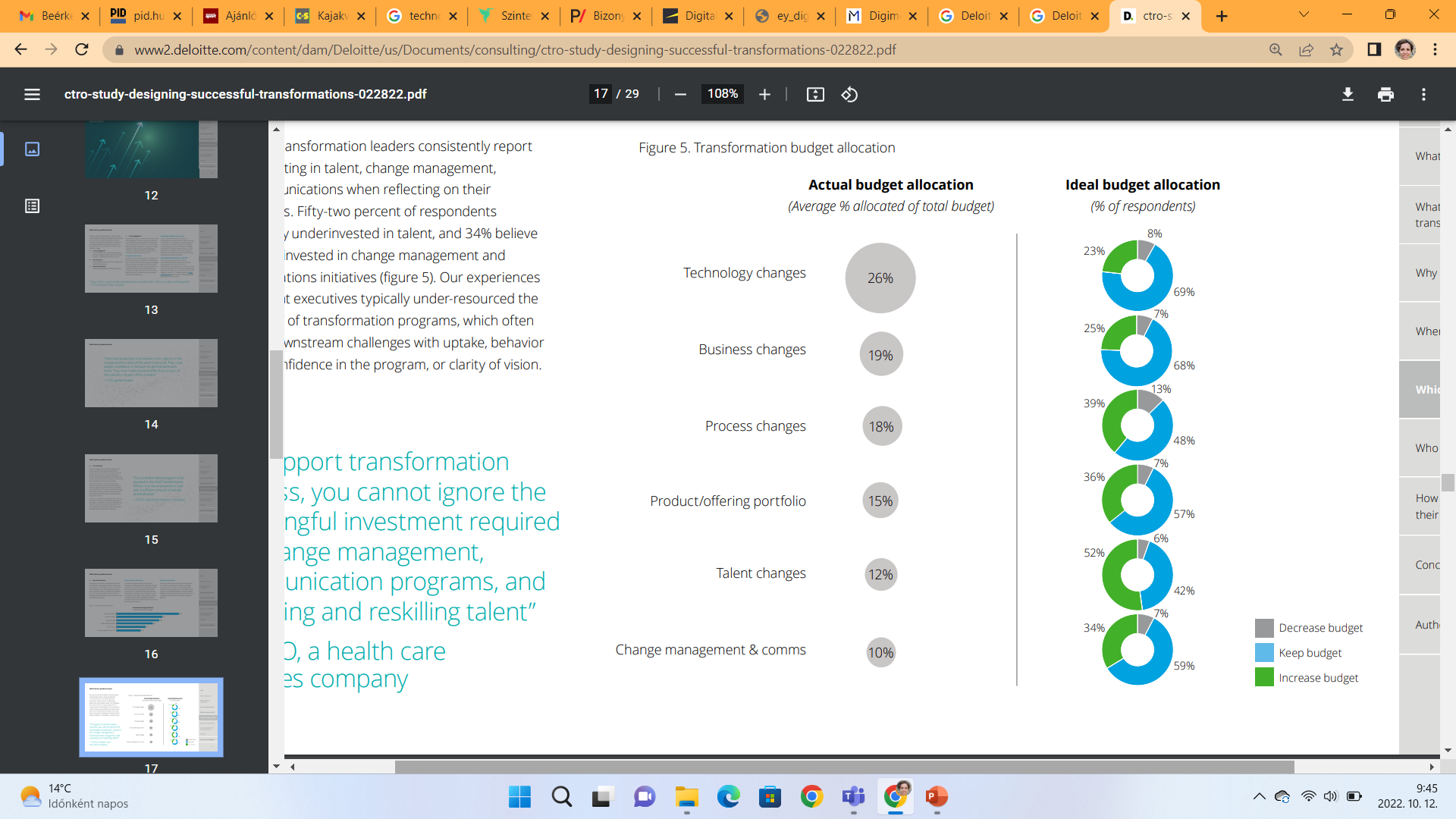 Forrás: a Deloitte 2022-es transzformációs vezetői (Chief Transformation Officer - CTrO) tanulmánya
Mitől sikeres egy transzformációs projekt?
Reális helyzetkép, célok és oda vezető út
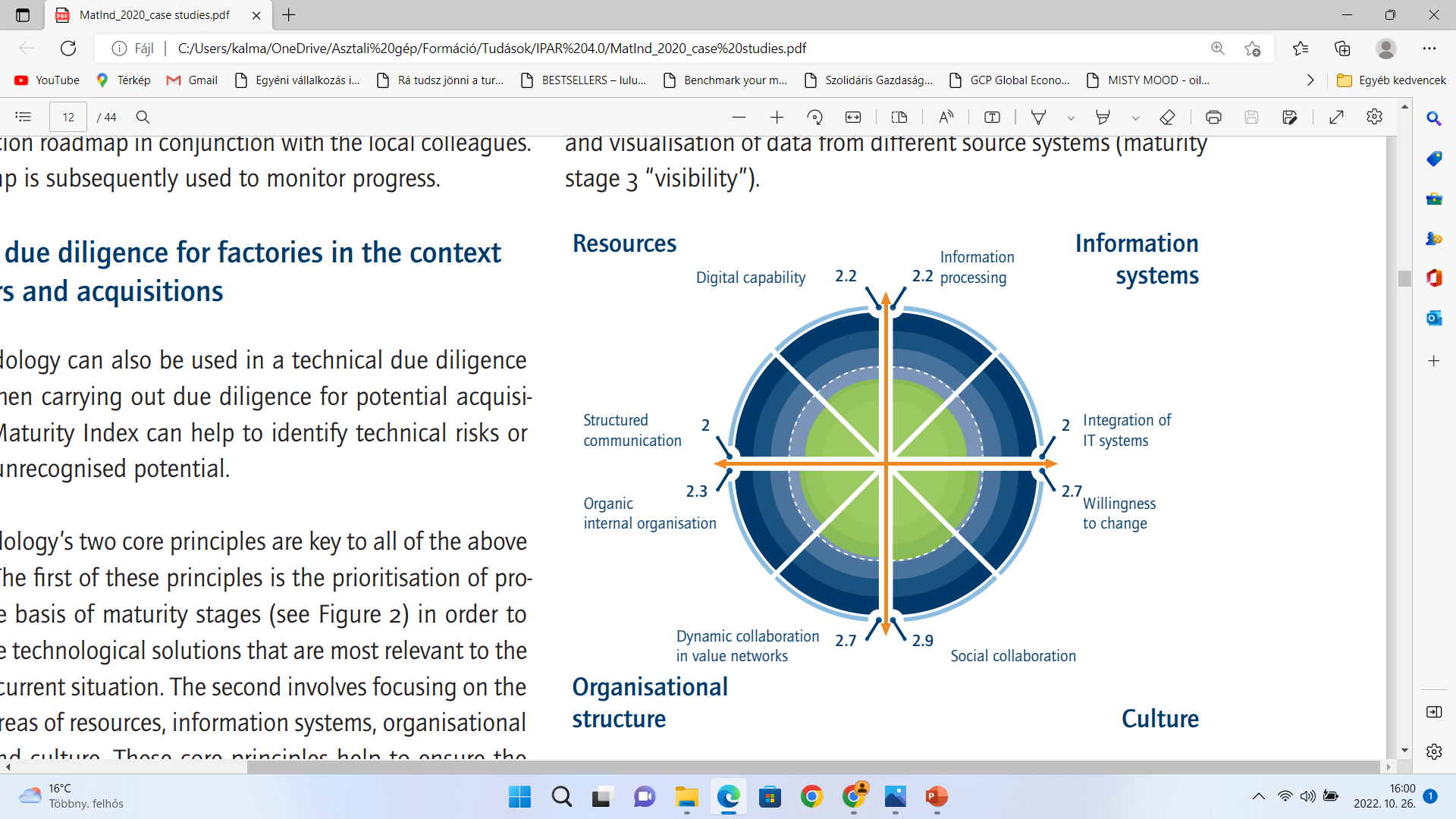 38%
65%
50%
18%
Forrás: Using the Industrie 4.0 Maturity Index in Industry - Current challenges, case studies and trend, Günther Schuh, Reiner Anderl, Roman Dumitrescu, Antonio Krüger, Michael ten Hompel (Eds.)
Mitől sikeres egy transzformációs projekt?
10 esettanulmány és ennek háttere
Az ellátási láncban:

4 technológia beszállító
6 végtermék gyártó
Országos Ipar 4 programban részvétel

10-ből 5 cég
Székhely alapján:

8 magyar
2 szerb székhelyű
Tulajdon alapján: 
2 szerb
1 francia
5 magyar
2 vegyes tulajdonú cég
Forrás: RILIAM projekt
Mitől sikeres egy transzformációs projekt?
Alkalmazott technológiák
Forrás: Schwab K. (2016): The fourth industrial revolution. Portfolio Penguin, TAPASZTALATOK AZ IPAR 4.0-VAL – EGY ESETALAPÚ ELEMZÉS (DEMETER KRISZTINA – LOSONCI DÁVID – NAGY JUDIT – HORVÁTH BÁLINT)
Mitől sikeres egy transzformációs projekt?
A sikerre vonatkozó fő következtetések
Forrás: RILIAM projekt
Mitől sikeres egy transzformációs projekt?
A sikeres transzformációs folyamat
Forrás: RILIAM projekt
A munkahelyi szereplők együttműködése
Hogyan függ a munkaerőtől a digitális transzformáció sikere?
A munkahelyi szereplők együttműködése
A transzformációs folyamaton belül
Módszertan új gyártástechnológiák bevezetésére
megismertetés
kezdeti munkatapasztalatok
indító döntés az új technológia bevezetéséről
intézményesítés
bevezetés
Forrás: Texas Tech University módszertana, saját, gyakorlati tapasztalatokkal kiegészítve
A munkahelyi szereplők együttműködése
Döntés a bevezetésről
megismertetés
Kezdeti munka-tapasztalatok
Indító döntés az új technológia bevezetéséről
intézményesítés
bevezetés
A munkahelyi szereplők együttműködése
Megismertetés
Megismertetés
Kezdeti munka-tapasztalatok
Indító döntés az új technológia bevezetéséről
intézményesítés
bevezetés
HOVA – MIT – MIÉRT – HOGYAN - KIVEL
A munkahelyi szereplők együttműködése
Bevezetés
Kezdeti munka-tapasztalatok
megismertetés
Indító döntés az új technológia bevezetéséről
intézményesítés
Bevezetés
MŰKÖDÉSI SZIMULÁCIÓ JELENTŐSÉGE!
A munkahelyi szereplők együttműködése
Kezdeti munkatapasztalatok
Kezdeti munkatapasztalatok
megismertetés
Indító döntés az új technológia bevezetéséről
intézményesítés
bevezetés
TRANSZPARENCIA JELENTŐSÉGE!
A munkahelyi szereplők együttműködése
Intézményesülés
Kezdeti munka-tapasztalatok
megismertetés
Indító döntés az új technológia bevezetéséről
bevezetés
Intézményesítés
Home office és digitális transzformáció?
Home-office: a megoldás kulcsa?
Home office és digitális transzformáció?
A home office elterjedtsége
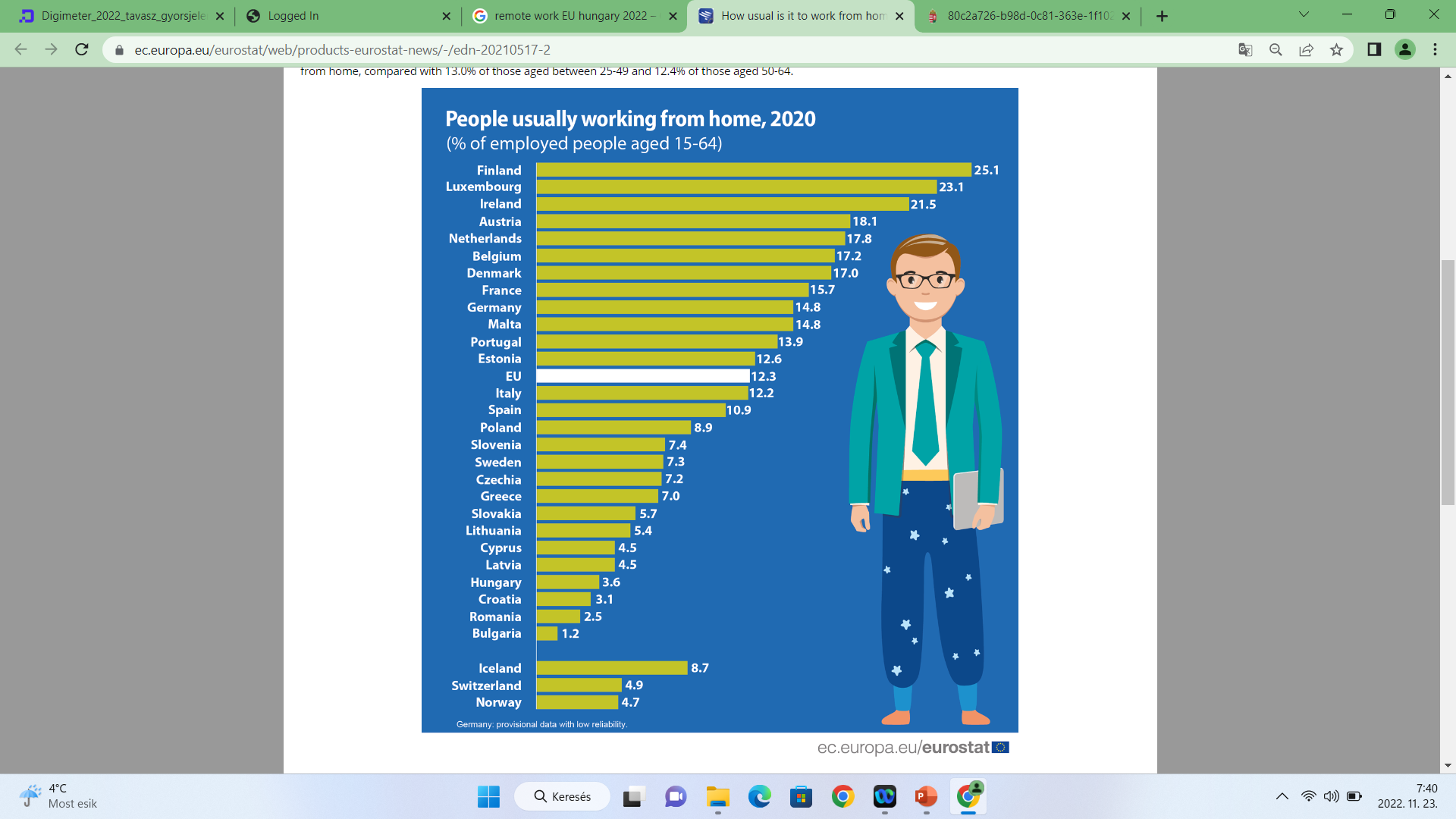 Magyarország miért van ilyen hátul a listában? 

A magyar vállalkozások nincsenek tisztában eléggé a home office előnyeivel, használatával. 
Nem fektettek abba, hogy munkavállalóik otthonról is tudjanak dolgozni.
Egy gazdaság fejlettsége, hozzáadott érték előállító képessége erőteljesen meghatározza a home office és a távmunka használatát is.
Home office és digitális transzformáció?
A magyar munkavállalók igényei
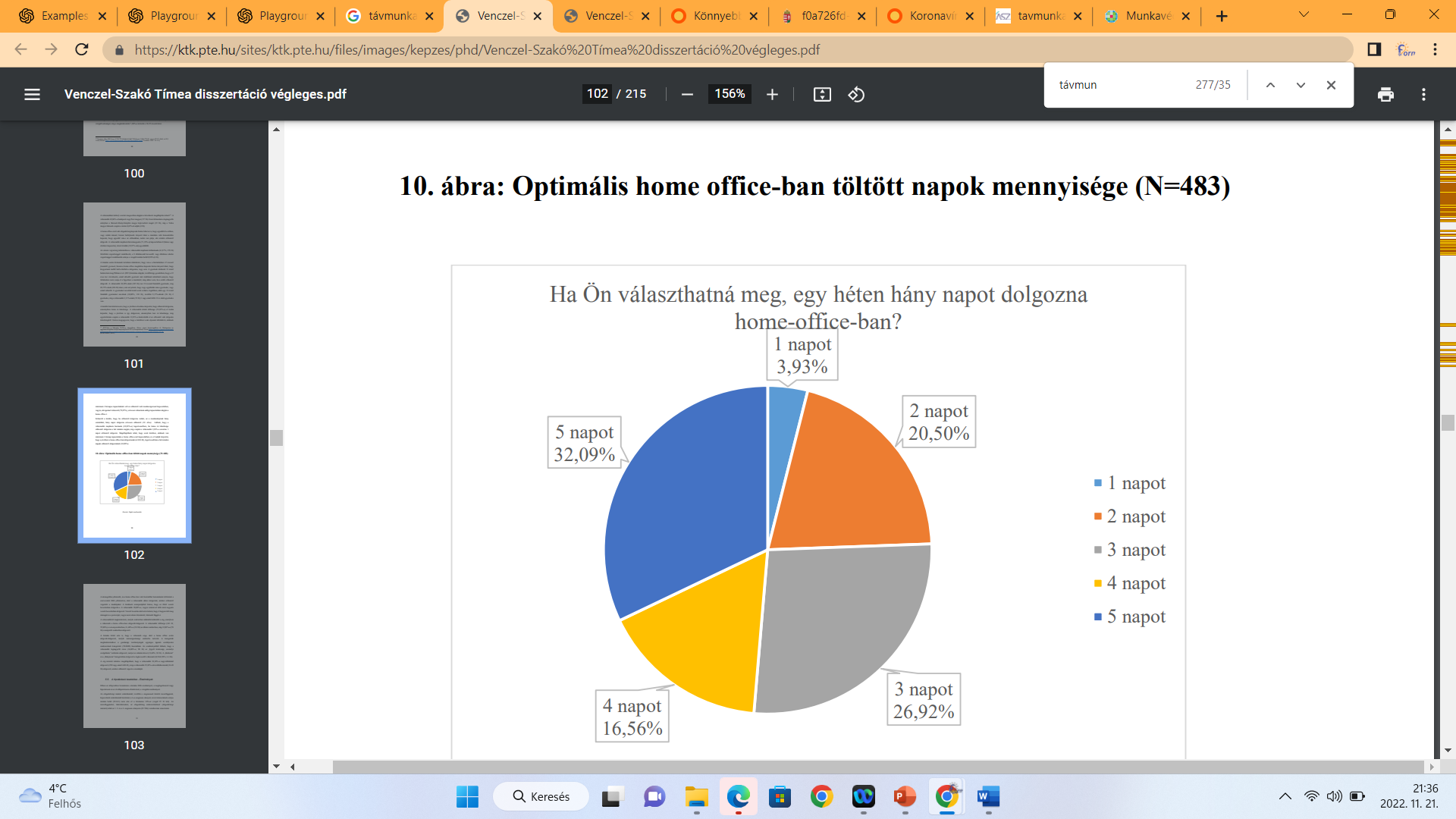 Minta: 483
Forrás: Venczel-Szakó Tímea doktori értekezése
Home office és digitális transzformáció?
A magyar munkáltatók részéről a mellőzés okai
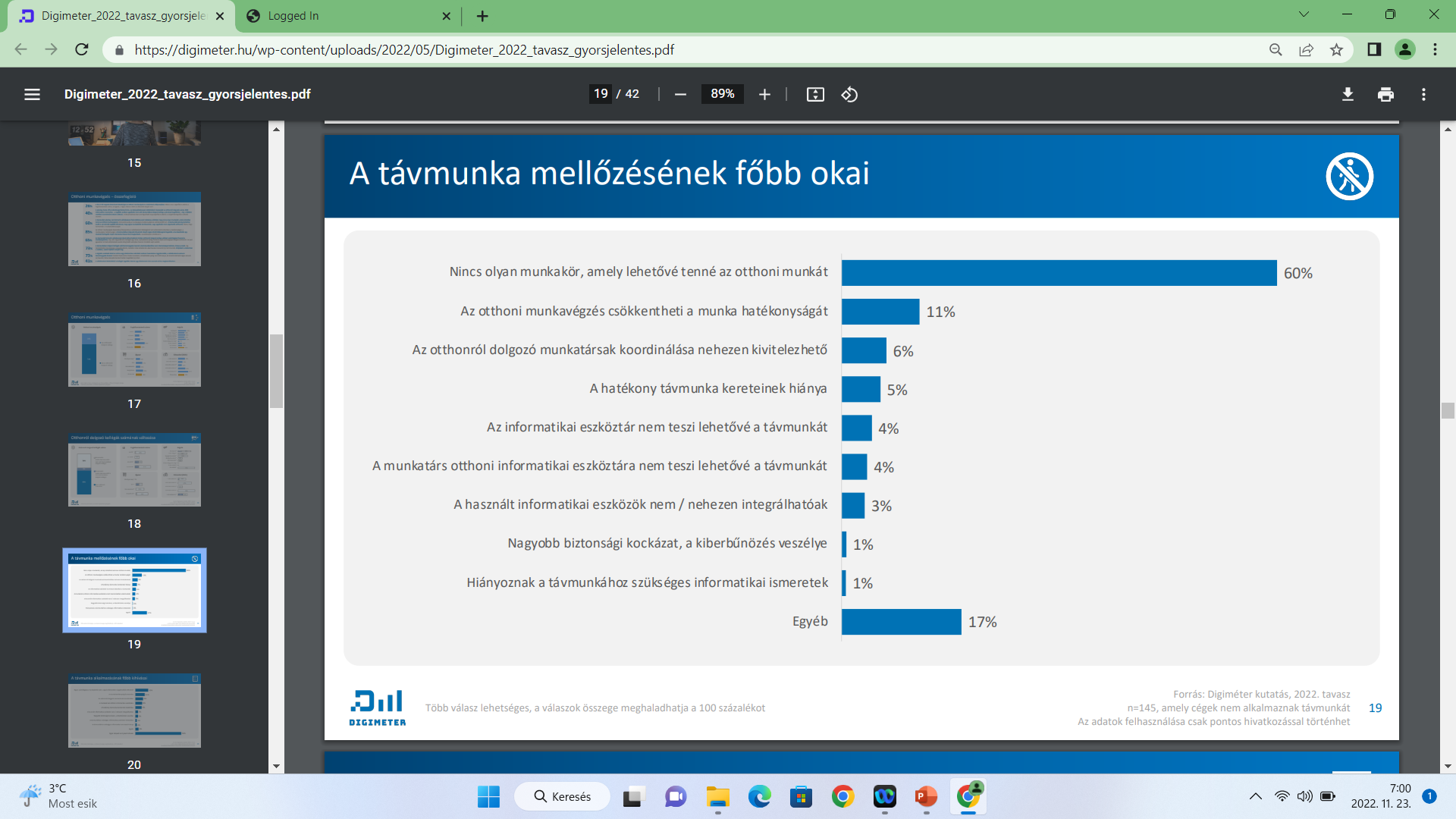 Forrás: 2022-es Digimeter gyorsjelentés
Home office és digitális transzformáció?
Negatív és pozitív tapasztalatok a home office-szal kapcsolatban
Forrás: A 2022. nov. 23-án lezajlott műhelymunka egyik eredménye
Home office és digitális transzformáció?
A home office bevezetésének legfőbb kihívásai
A megfelelő infrastruktúra és a szükséges erőforrások biztosítása

Világos irányelvek és elvárások megfogalmazása a távmunka használatánál

A távmunkában dolgozó alkalmazottak munka-magánélet egyensúlyának kezelése
A zavaró tényezők enyhítése és a fókusz biztosítása távmunka közben

Együttműködés és szociális interakció a távoli dolgozók között (az elszigeteltség érzésének megelőzése)

Különböző időzónák közötti munka összehangolás
Forrás: A 2022. nov. 23-án lezajlott műhelymunka egyik eredménye
A DIGI-O-hoz hasonló projektek jelentősége
Kapcsolattartó:
Kálmán Edina
Vezető üzlet- és szervezetfejlesztési tanácsadó
kalmanedina@formacio.hu
*36 20 581 2822